“Knowledge             Up”
Puffs
1 Corinthians 8:1-3
[Speaker Notes: Presented at the Hewitt Preacher’s Study on July 14, 2012
Handout prepared was the article which was published to Watchman Magazine, by the same name.
Material wholly prepared by Stan Cox

(Note:  Material adapted for sermon preached on July 15, 2012 AM)]
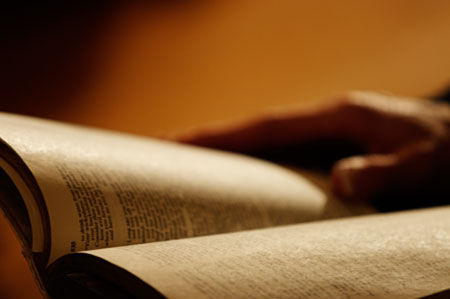 1 Corinthians 8:1-3
Now concerning things offered                      to idols: We know that we all have knowledge. Knowledge puffs up, but love edifies. 2 And if anyone thinks that he knows anything, he knows nothing yet as he ought to know. 3 But if anyone loves God, this one is known by Him.

Knowledge, in and of itself is not only insufficient, but fraught with danger.
Historical Attitudes Toward Knowledge
Greeks
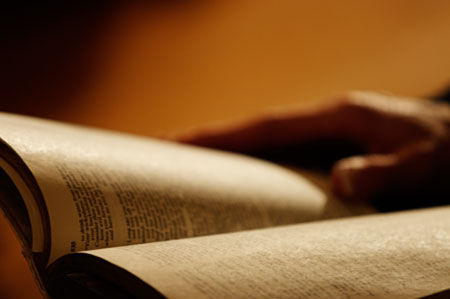 Acts 17:21
For all the Athenians and the                foreigners who were there spent                    their time in nothing else but either to tell or to hear some new thing.

“And when they heard of the resurrection of the dead, some mocked, while others said, ‘We will hear you again on this matter’” (32)
Historical Attitudes Toward Knowledge
Greeks
Jews
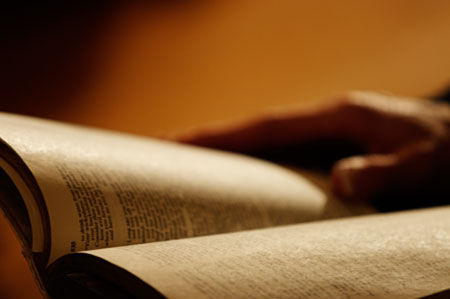 Romans 2:28-29
For he is not a Jew who is one          outwardly, nor is circumcision that            which is outward in the flesh; but he is a Jew who is one inwardly; and circumcision is that of the heart, in the Spirit, not in the letter; whose praise is not from men but from God.

Jews were not “rightly dividing the word of truth” (cf. 2 Timothy 2:15).
Historical Attitudes Toward Knowledge
Greeks
Jews
Gnostics
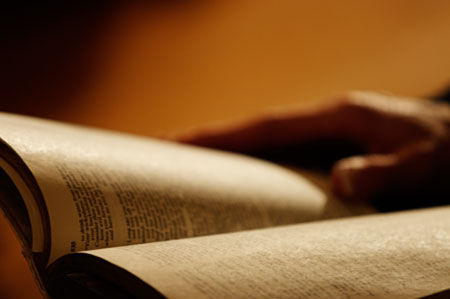 2 Peter 2:1-2
But there were also false prophets             among the people, even as there will               be false teachers among you, who will secretly bring in destructive heresies, even denying the Lord who bought them, and bring on themselves swift destruction. 2 And many will follow their destructive ways, because of whom the way of truth will be blasphemed.
Historical Attitudes Toward Knowledge
Greeks
Jews
Gnostics
Catholic Church
Catholic Church & Scripture
As early as 1080 A.D., pope Gregory VII denied the country of Bohemia the right to publish the scriptures in the Slavic language. In 1794, pope Pius VI confirmed in a Bull that the laity should not be allowed to read the scriptures indiscriminately. It is readily admitted that the Catholic Church prohibited the reading of the Bible “when it was almost certain to cause serious spiritual harm.”

(Note:  Not direct quotes, derived from the Catholic Encyclopedia’s entry – “Scripture”)
Historical Attitudes Toward Knowledge
Greeks
Jews
Gnostics
Catholic Church
Age of Enlightenment
International World History Project
The most fundamental concept of the Enlightenment were faith in nature and belief in human progress. Nature was seen as a complex of interacting laws governing the universe. The individual human being, as part of that system, was designed to act rationally. If free to exercise their reason, people were naturally good and would act to further the happiness of others. Accordingly, both human righteousness and happiness required freedom from needless restraints, such as many of those imposed by the state or the church. The Enlightenment's uncompromising hostility towards organized religion and established monarchy reflected a disdain for the past and an inclination to favor utopian reform schemes. Most of its thinkers believed passionately in human progress through education. They thought society would become perfect if people were free to use their reason.
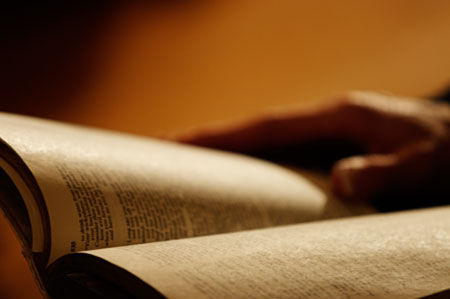 Romans 1:21-22
Because, although they knew God,            they did not glorify Him as God, nor          were thankful, but became futile in their thoughts, and their foolish hearts were darkened. 22 Professing to be wise, they became fools.
Historical Attitudes Toward Knowledge
Greeks
Jews
Gnostics
Catholic Church
Age of Enlightenment
Modern Day
“Jesus Seminar”
The Jesus Seminar (a group of about 150 modernist “scholars”) was formed in 1985 to vote on what they believed to be the actual historical words and actions of Jesus, as contrasted to what is found in the four gospel accounts.

In so doing, denied the inspiration of the gospel accounts.
Catholics and Evolution
The present pope (Benedict XVI) signed off on a July 2004 statement while serving as a Cardinal in the Catholic church. The statement endorsed as true the view that the universe began with the “Big Bang” postulated by stellar evolutionists, and that all life has descended through evolutionary processes from an initial microscopic organism formed 3.5 to 4 billion years ago.
“Modern” Archaeology (Davidic Kingdom)
During David's time, as Finkelstein (Archaeologist Israel Finklestein, Tel Aviv University) casts it, Jerusalem was little more than a "hill-country village," David himself a raggedy upstart akin to Pancho Villa, and his legion of followers more like "500 people with sticks in their hands shouting and cursing and spitting—not the stuff of great armies of chariots described in the text.

(NationalGeographic.com, David and Solomon)
Bible doctrines regardingwomen, homosexuality, the sanctity of lifeand morality are rejected asnot only unworkable, but also unpalatable.
“Woe to those who call evil good, and good evil; Who put darkness for light, and light for darkness; Who put bitter for sweet, and sweet for bitter! Woe to those who are wise in their own eyes, And prudent in their own sight!”
 (Isaiah 5:20-21)
Improper Attitudes Toward Knowledge in the Church
What I have personally observed
Bible discussions where long held positions regarding Bible doctrines on eschatology, L.S., Inst. Music, and the org. and work of the church are characterized as merely traditional, and often legalistic. Such positions are dismissed as irrelevant and narrow minded. 
The call for doctrinal purity rejected in favor of a call for tolerance and diversity. 
Contending for the faith seen as an indication of arrogance and a lack of love - “like the Pharisees of old”. 
Arguments made for unscriptural positions - clearly indicate a lack of knowledge regarding simple concepts of Biblical authority. 
Devotional and experiential expressions of faith that are favored over reasoned conclusions based upon scripture.
Proper Attitude Towards Knowledge of Truth
Knowledge Important
(2 Timothy 2:15; Psalm 1:1-2)
Knowledge per se not basis of salvation
(Acts 8:39 - Eunuch; 2 Timothy 4:7 - Paul)
Why is knowledge important?
Know what God requires/prohibits (Psa. 1:1-2)
Helps to mature (cf. Hebrews 5:12)
Gives an answer for temptation (cf. Mat. 4)
Builds our faith (cf. Romans 10:17)
Contrast: Modern Preacher VS Paul
Modern Preacher
Rounded education – Erudite and well read
Inundated with humanistic philosophy
Seminary and Post graduate studies in the hotbed of modernism
No wonder that he comes out the other side with doubts and equivocations – and spreads them to others
The Apostle Paul
(Philippians 3:7-11; 1 Corinthians 2:1-5)
Contrast: Apostles VS Modern Christian
Modern Christian
Shaken by modern archeology
Shaken by modern astronomy (Mars water)
Shaken by modern physics (Higgs-Boson prtcl.)
Compromise Bible w/ modern science
The Apostles
Paul (1 Cor. 15:8; Acts 26:26)
Peter (1 Peter 1:16-18)
We can have the same confidence as the apostles. (Read two paragraphs before Illus.)
I Study My Bible Like I Plow My Field
A farmer explained: “I study my Bible like I plow my field. Oftentimes when I’m plowing or breaking new ground, my plow will get hung under a root, and if I’m going at a pretty good clip it will really jar me. But I don’t get mad and beat my mule and burn my plow. No, I just back up a little, ease over the root and get on with my plowing. Next time around I’ll probably hit that root again and it still shakes me up, but I don’t quit farming. I just back up, ease over the root and keep on working. Pretty soon I have hit that root so many times that it’s loose and the first thing you know I plow right through it and don’t even notice it. I’ve got it shook loose.
(Continued)
I Study My Bible Like I Plow My Field
(Continued from previous slide)

That’s the way I study the Bible. When I come upon a hard passage, it might shake me up a little bit, but I don’t throw away my Bible and quit the Lord on that account. I just ease over it and keep on studying. The next time I read that passage I jar it a little bit more. I keep on doing this until finally, because of information that I have gathered from other parts of the Bible I am able to jar the passage loose. I understand it.”
Conclusion
Don’t study to gain knowledge for knowledge’s sake. “Study to shew thyself approved unto God…” (2 Timothy 2:15, KJV).